ASTIKI SCHOLI 11TH PRIMARY SCHOOL OF CHIOS
OUR STUDENTS’ CREATIONS
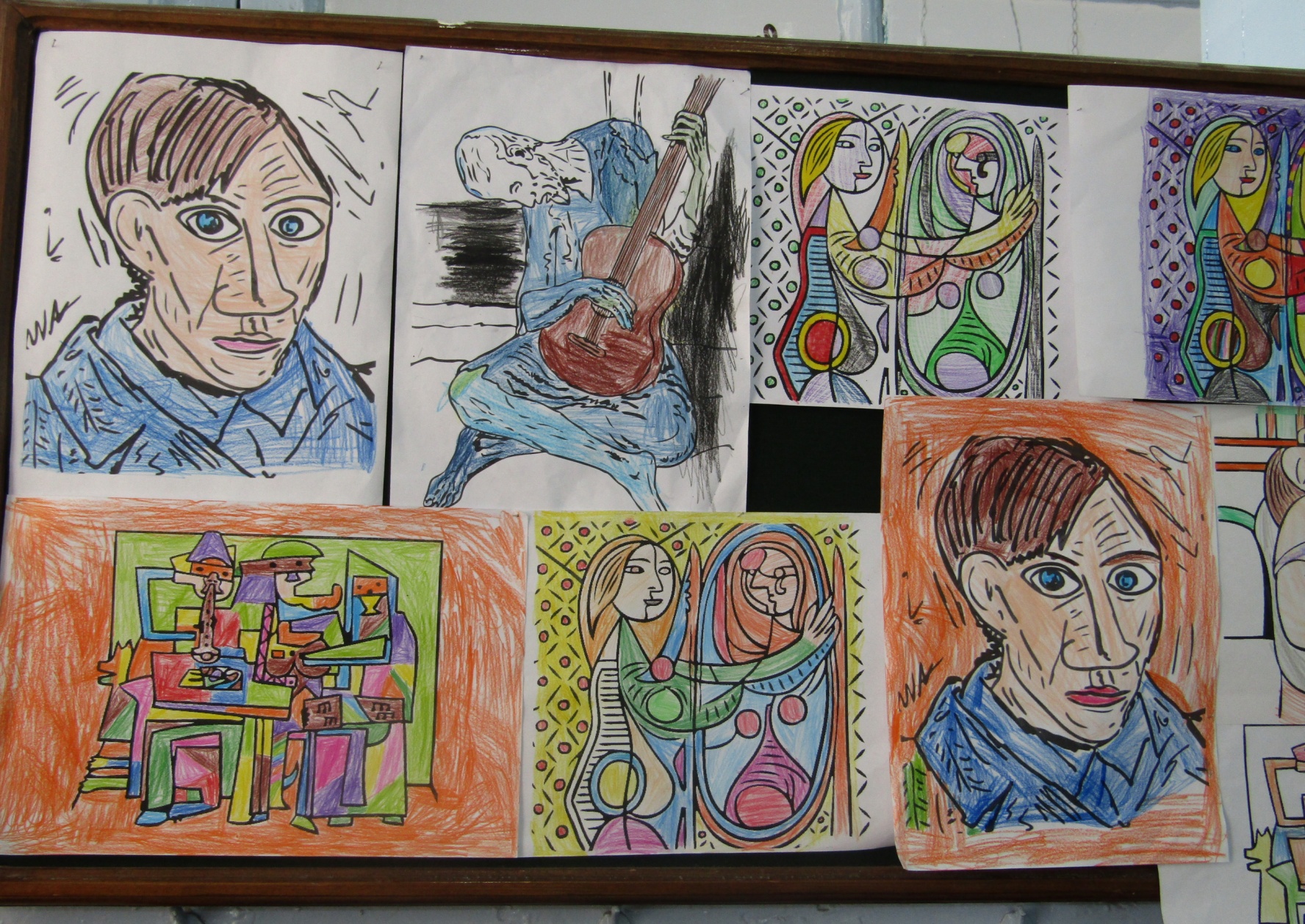 CLASS A1 – PICASSO - SPAIN
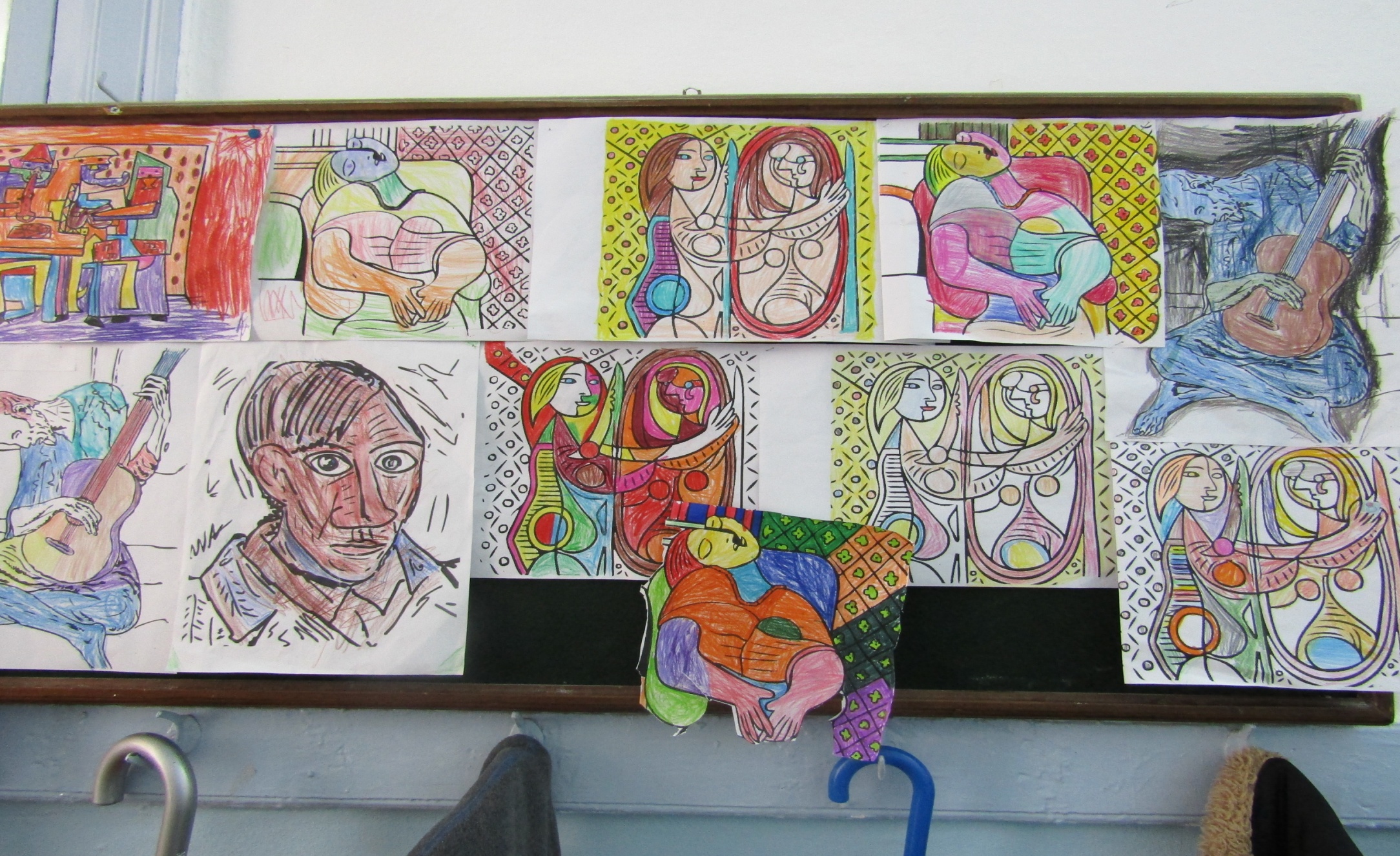 CLASS A1-PICASSO- SPAIN
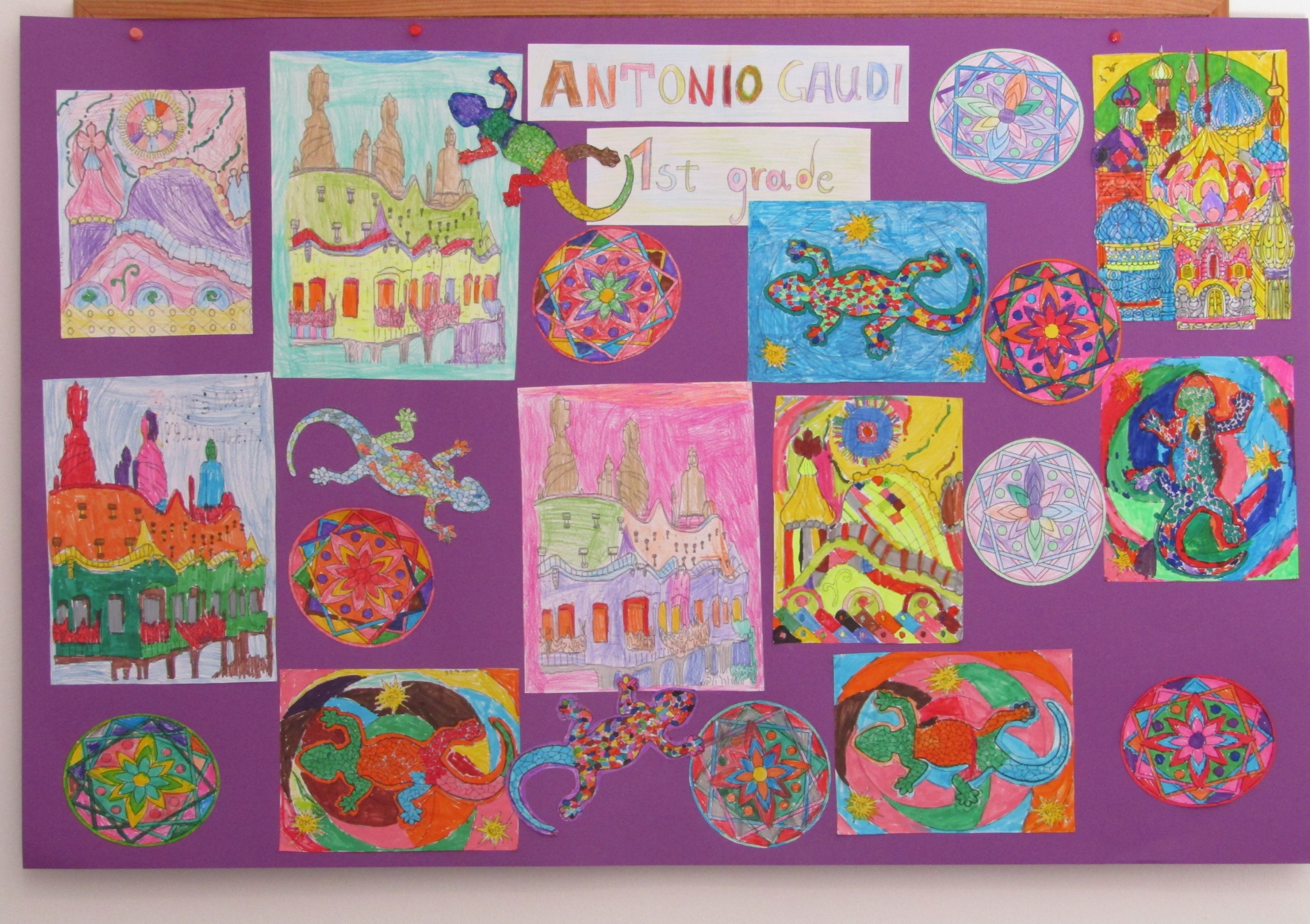 CLASS A2 ANTONIO GAUDI - SPAIN
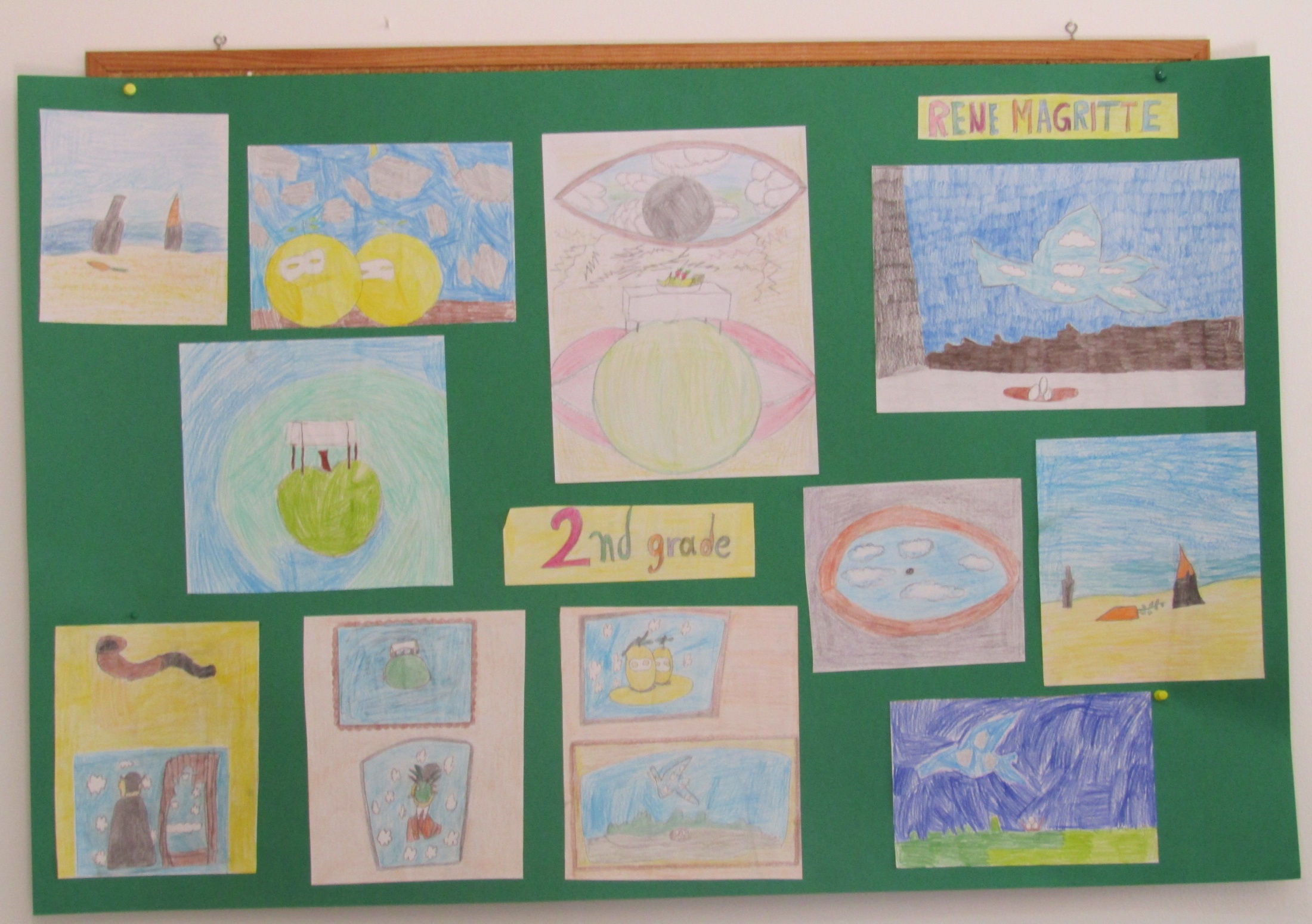 CLASS B2 RENE MAGRITTE - BELGIUM
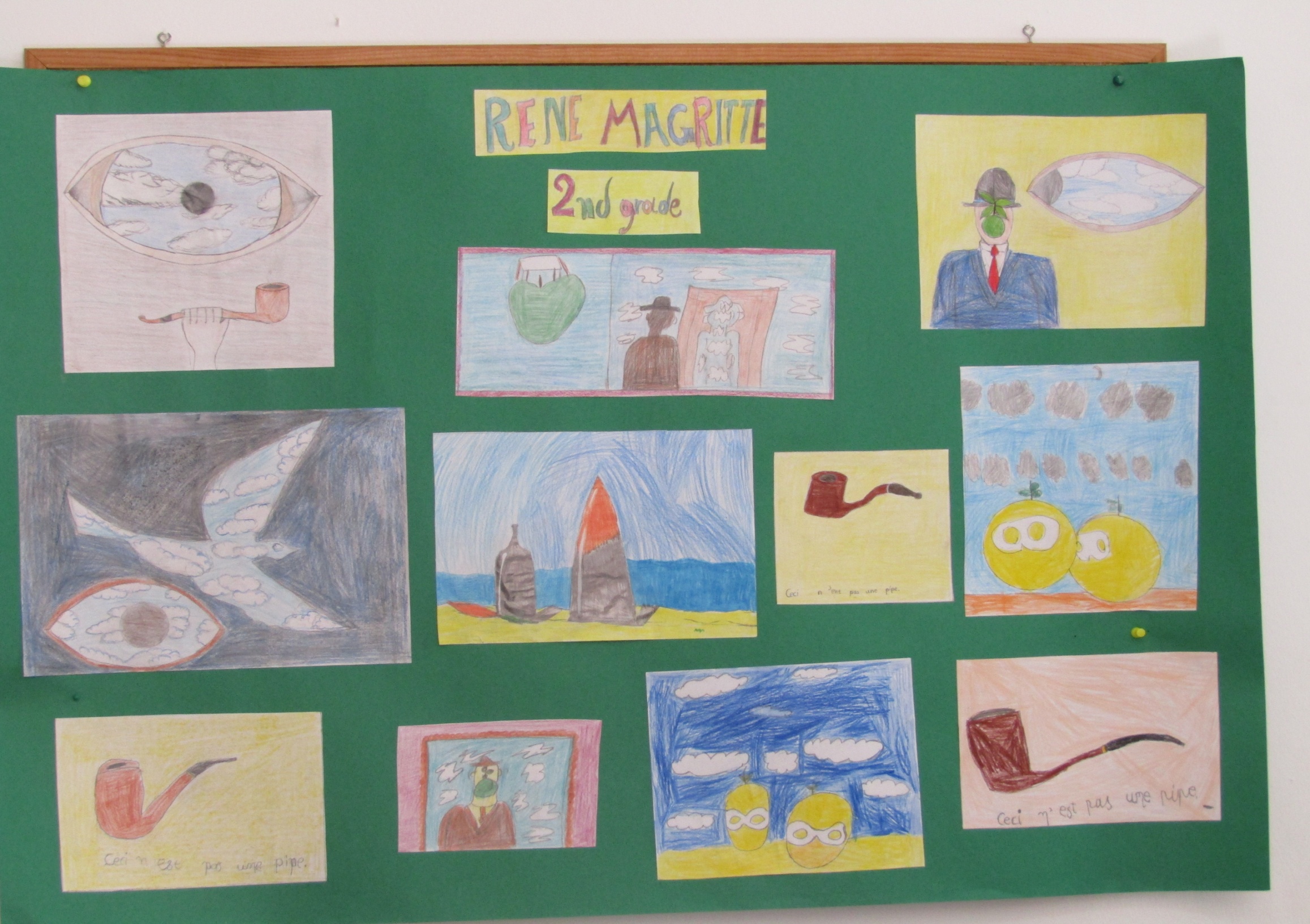 CLASS B2 RENE MAGRITTE- BELGIUM
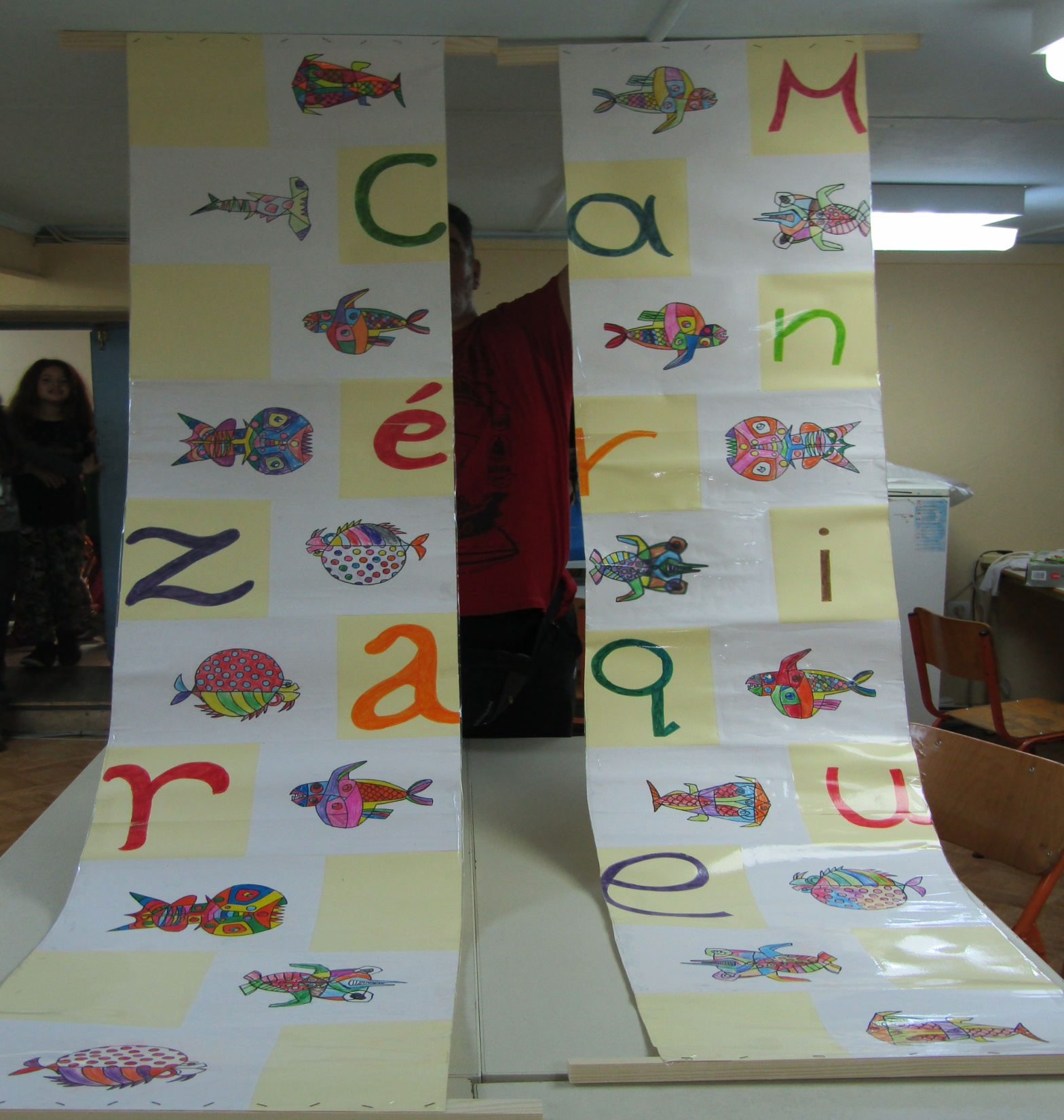 CLASS B1
 C. MANRIQUE- SPAIN
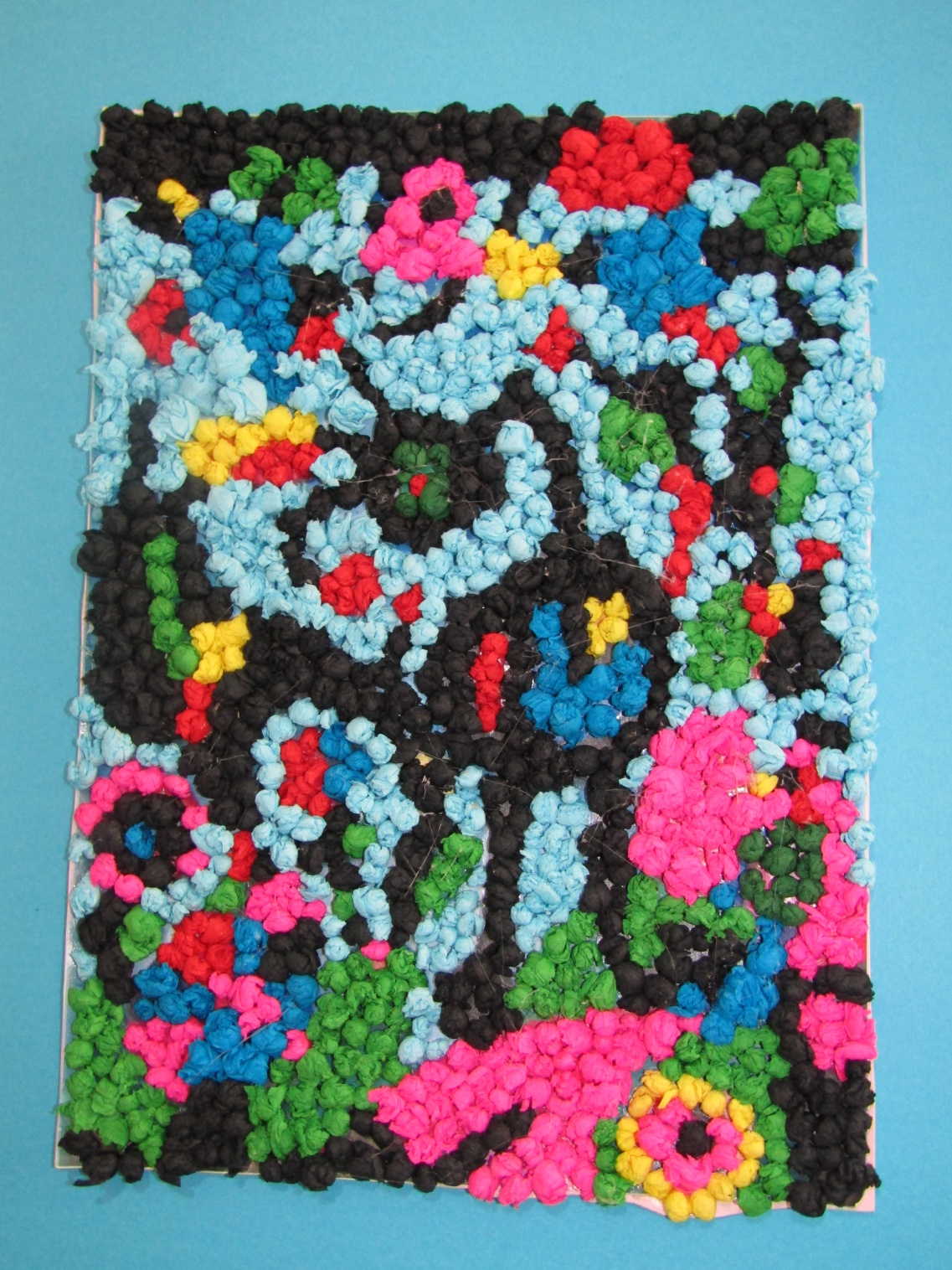 CLASS C  , ‘ THE GARDEN’  MIRO-SPAIN
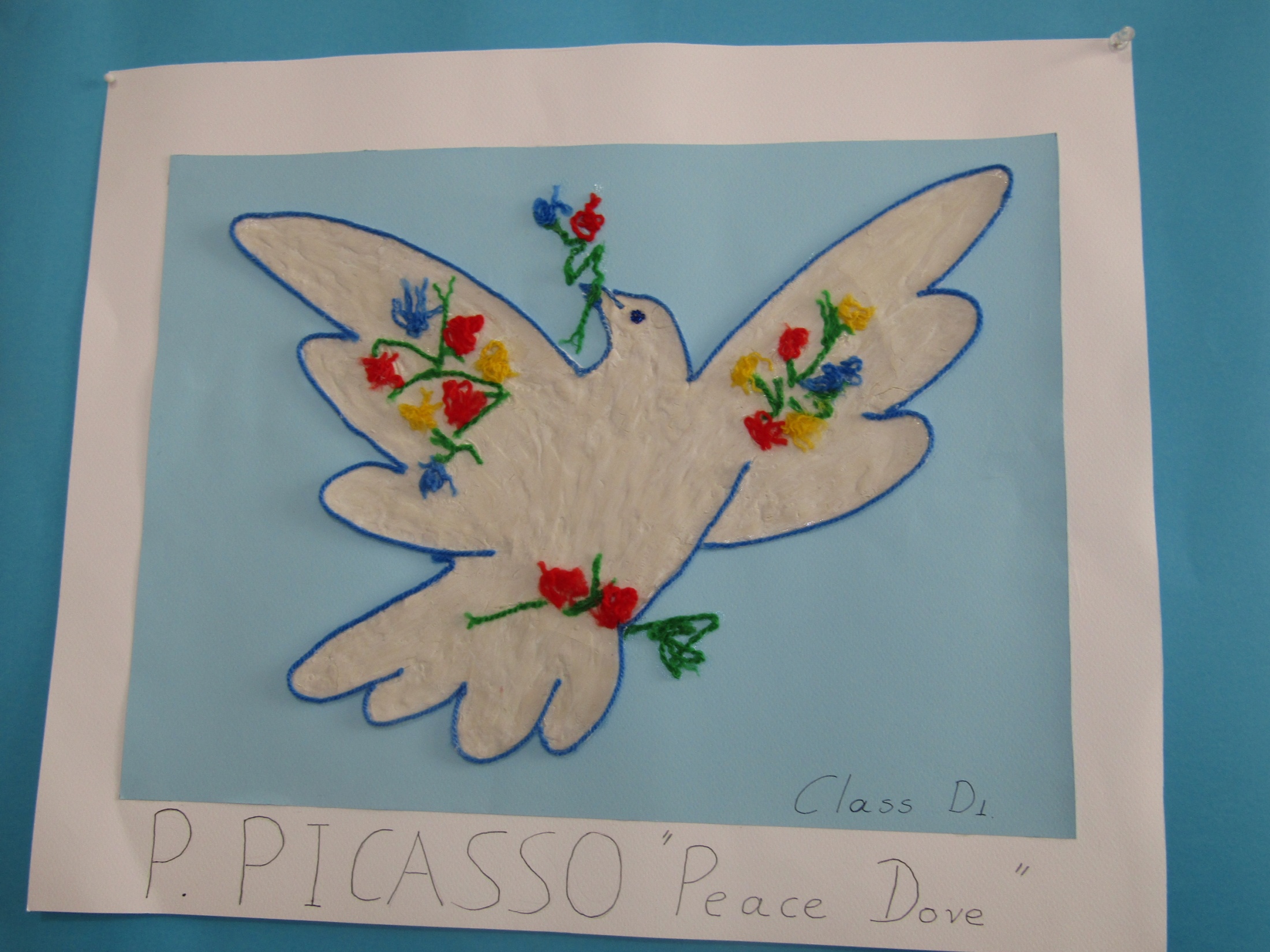 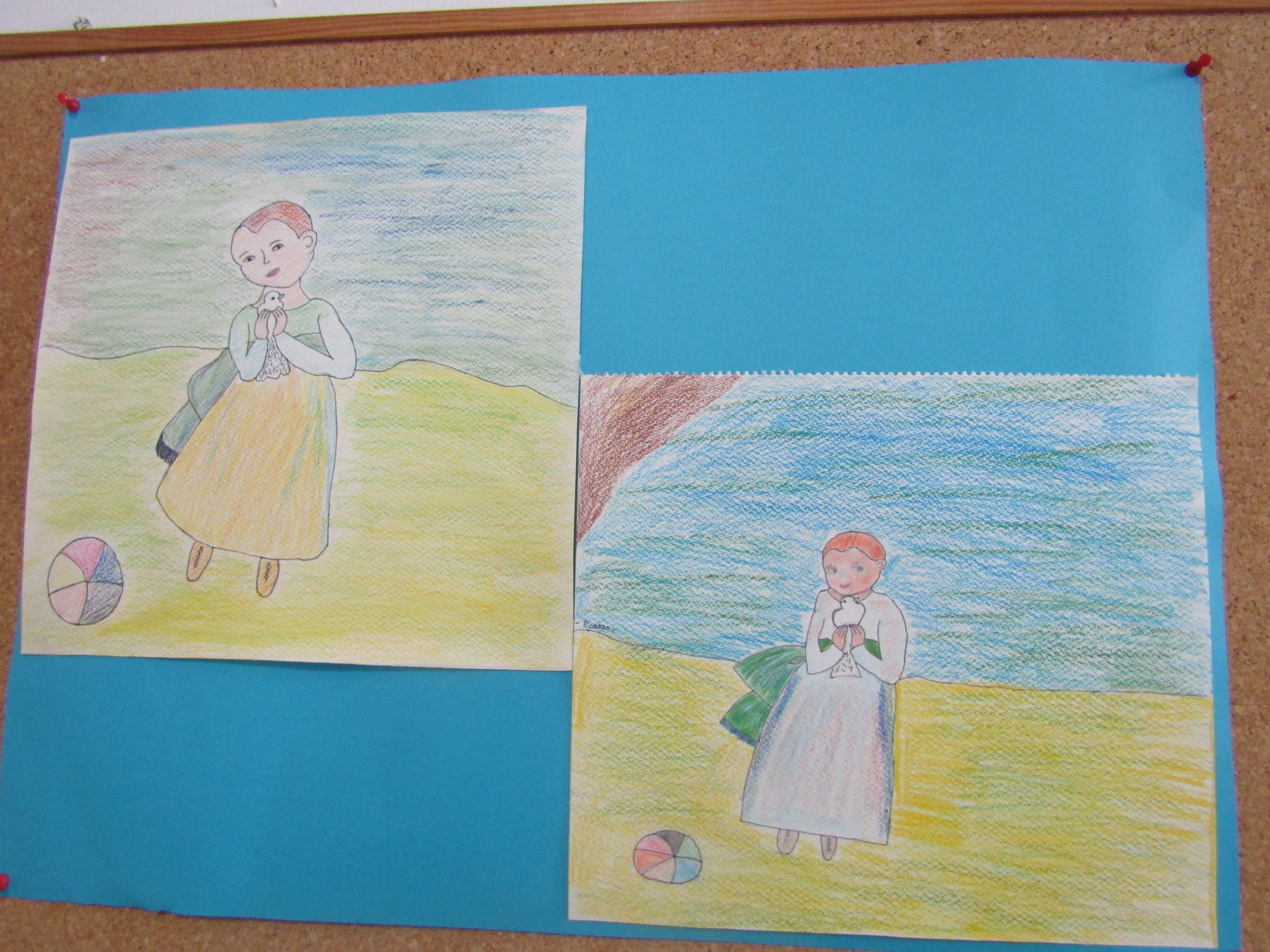 CHILD WITH A DOVE -PICASSO- SPAIN
                           CLASS D2
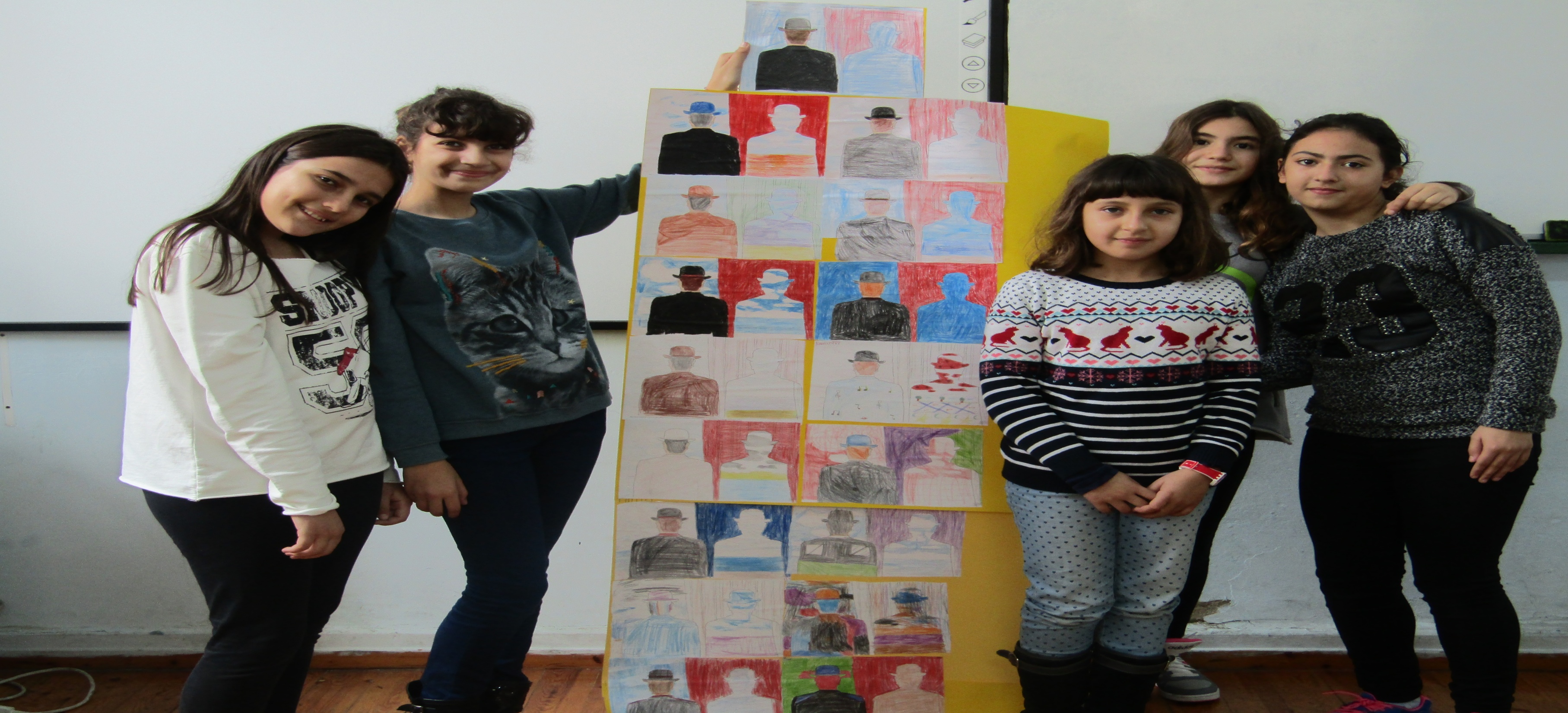 CLASS E1
RENE MAGRITTE
BELGIUM
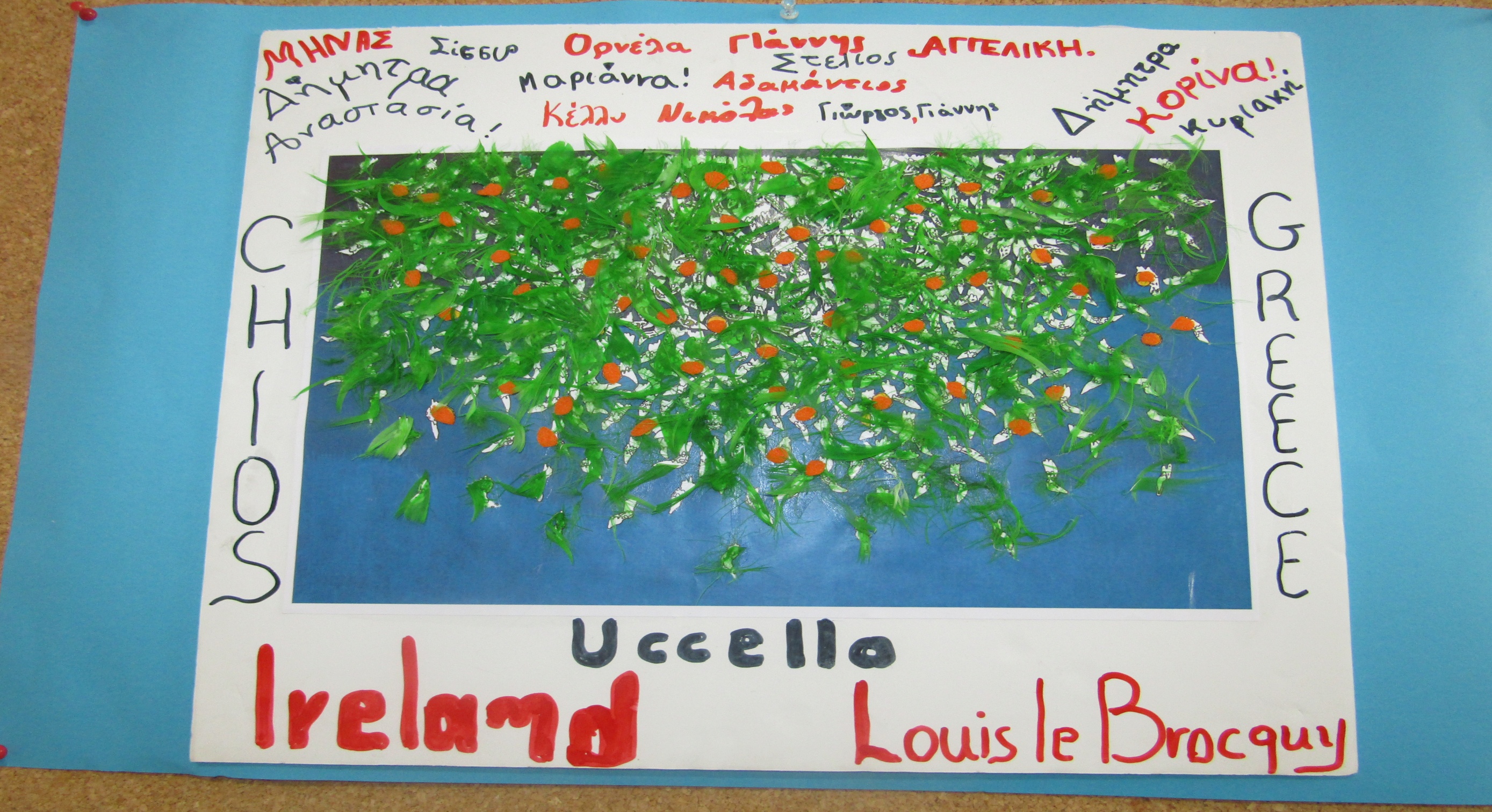 CLASS E2
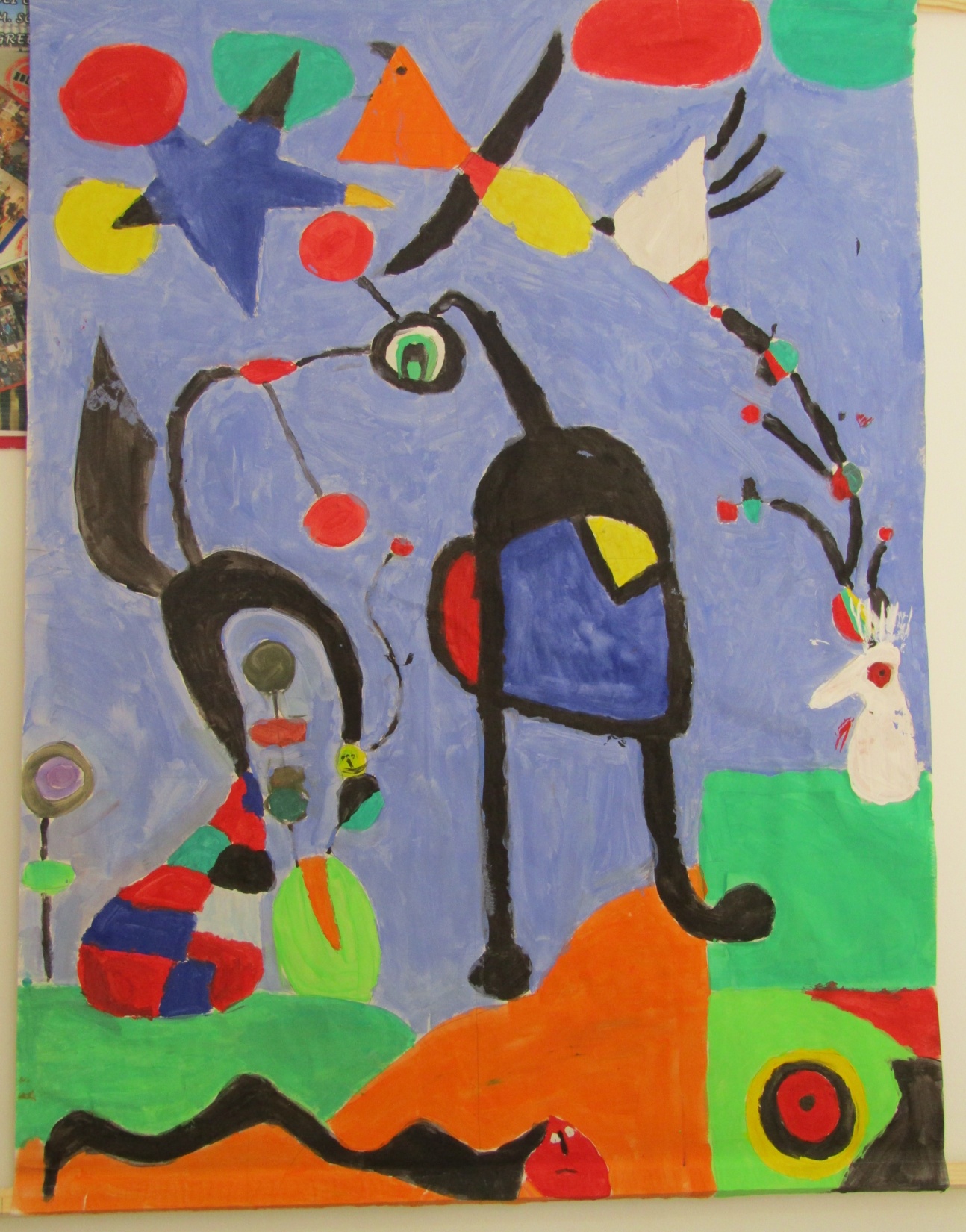 CLASS F
MIRO -SPAIN
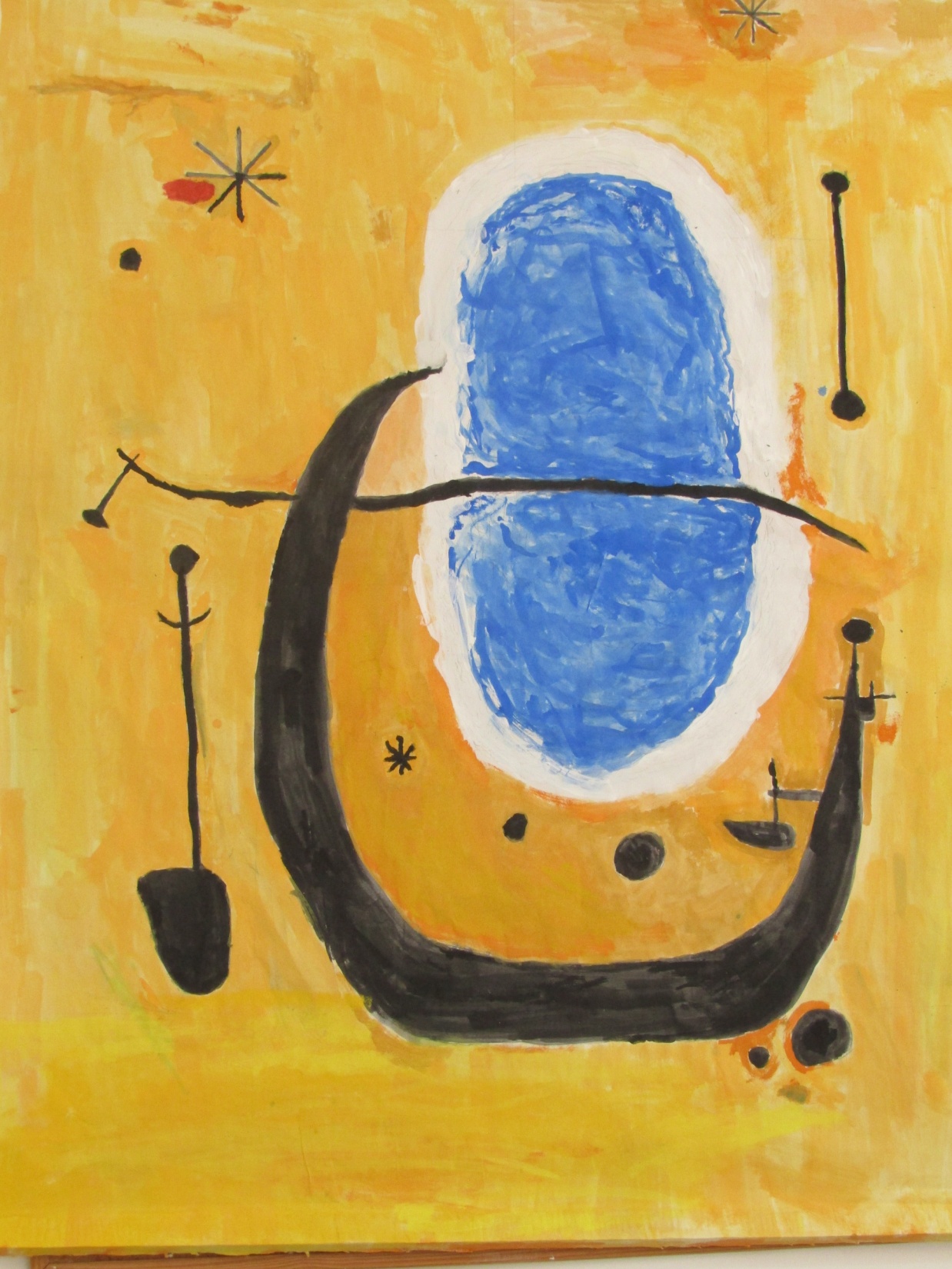 CLASS FMIRO- SPAIN
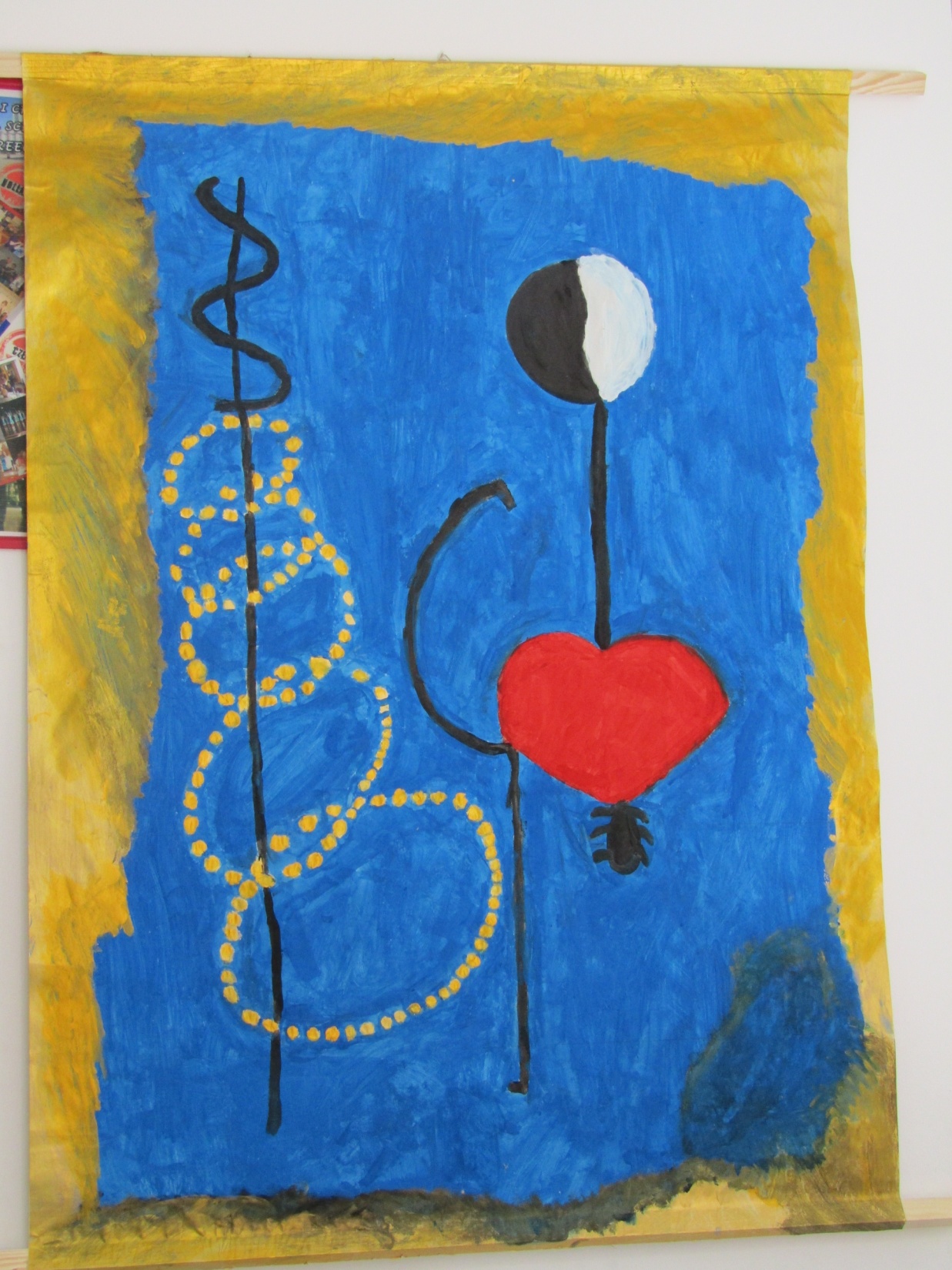 CLASS F
MIRO -SPAIN
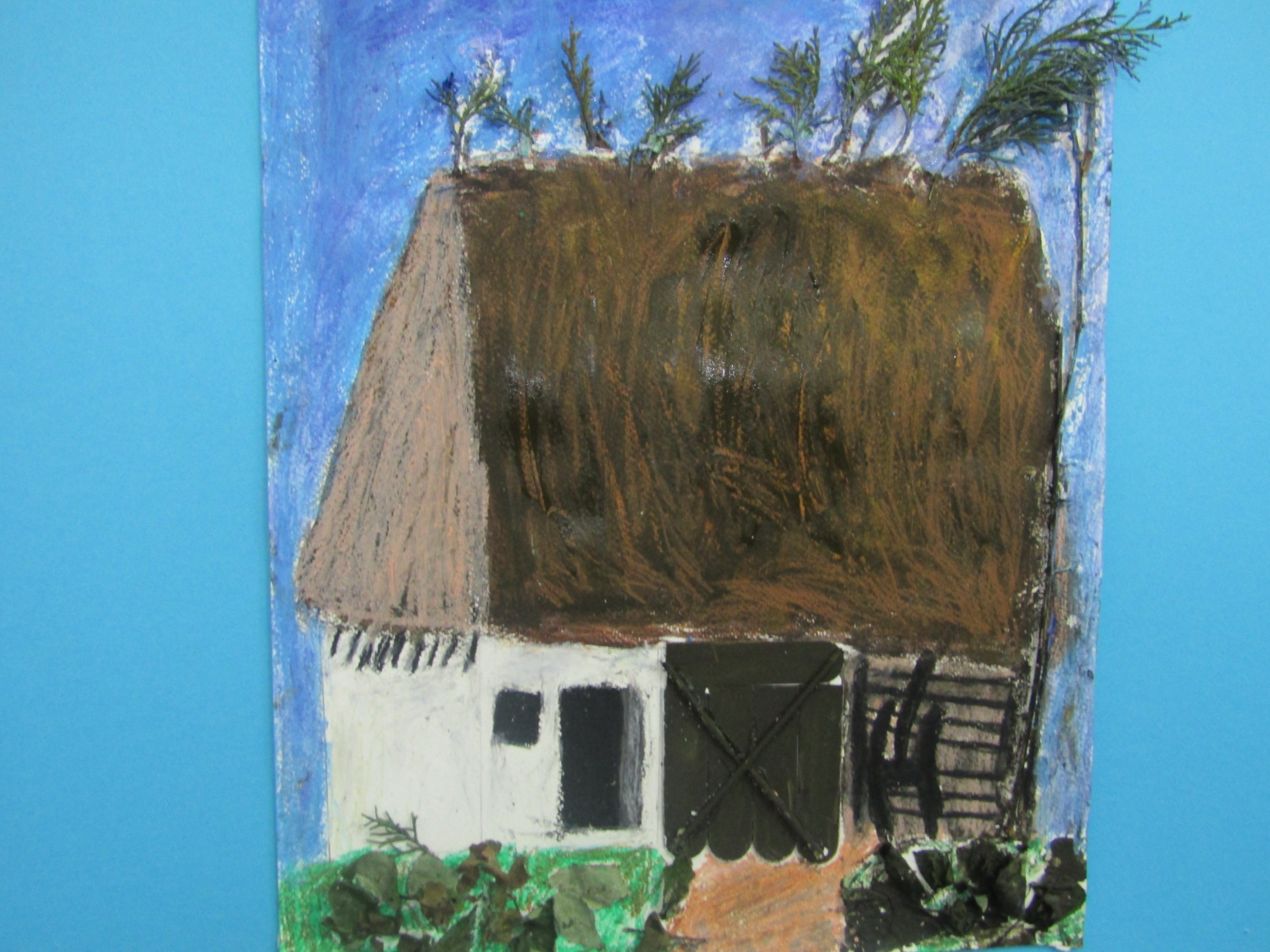 CLASS F- GROUP A
HOREA BERNEA
ROMANIA
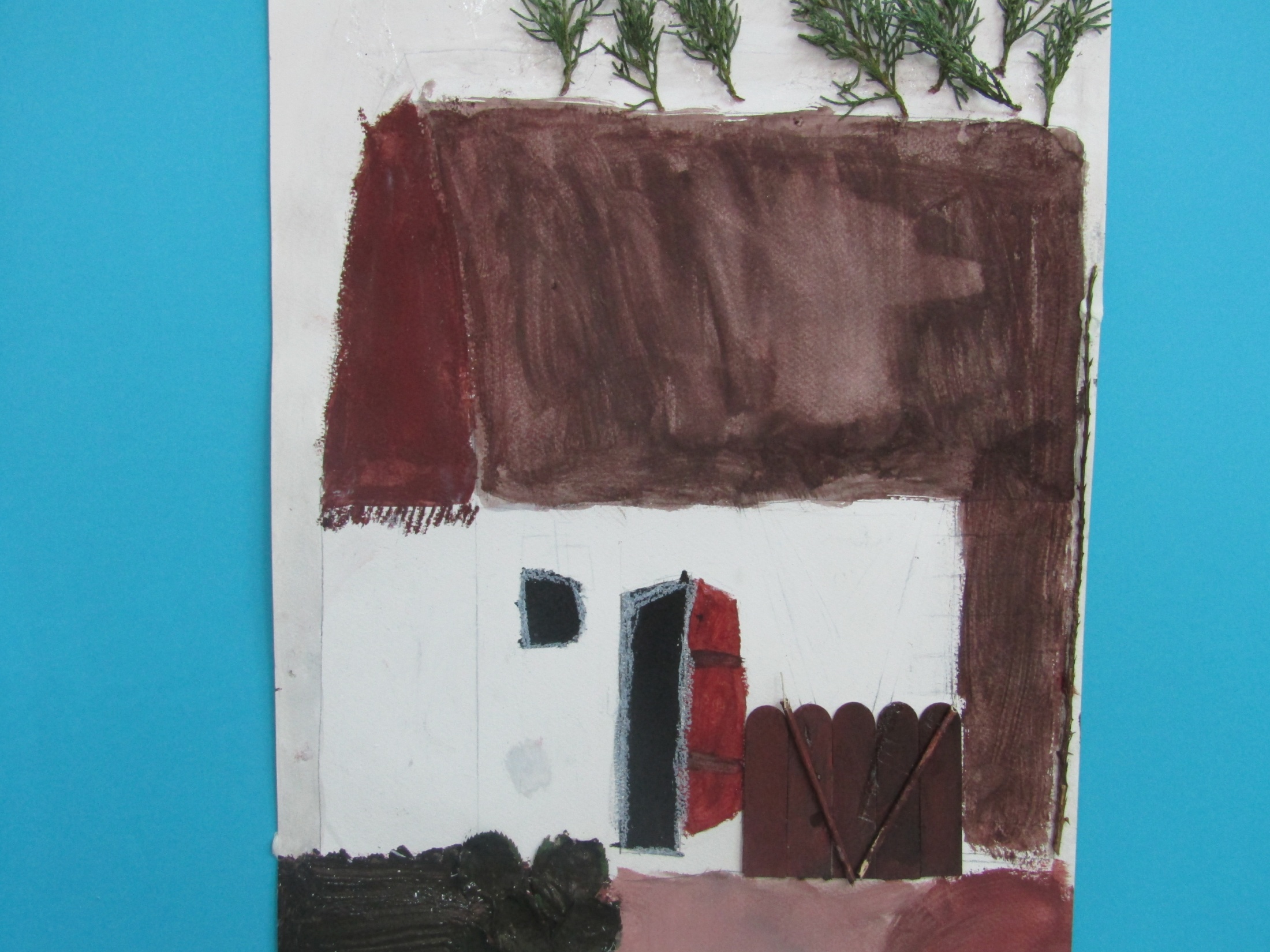 CLASS F – GROUP B
HOREA BERNEA
ROMANIA
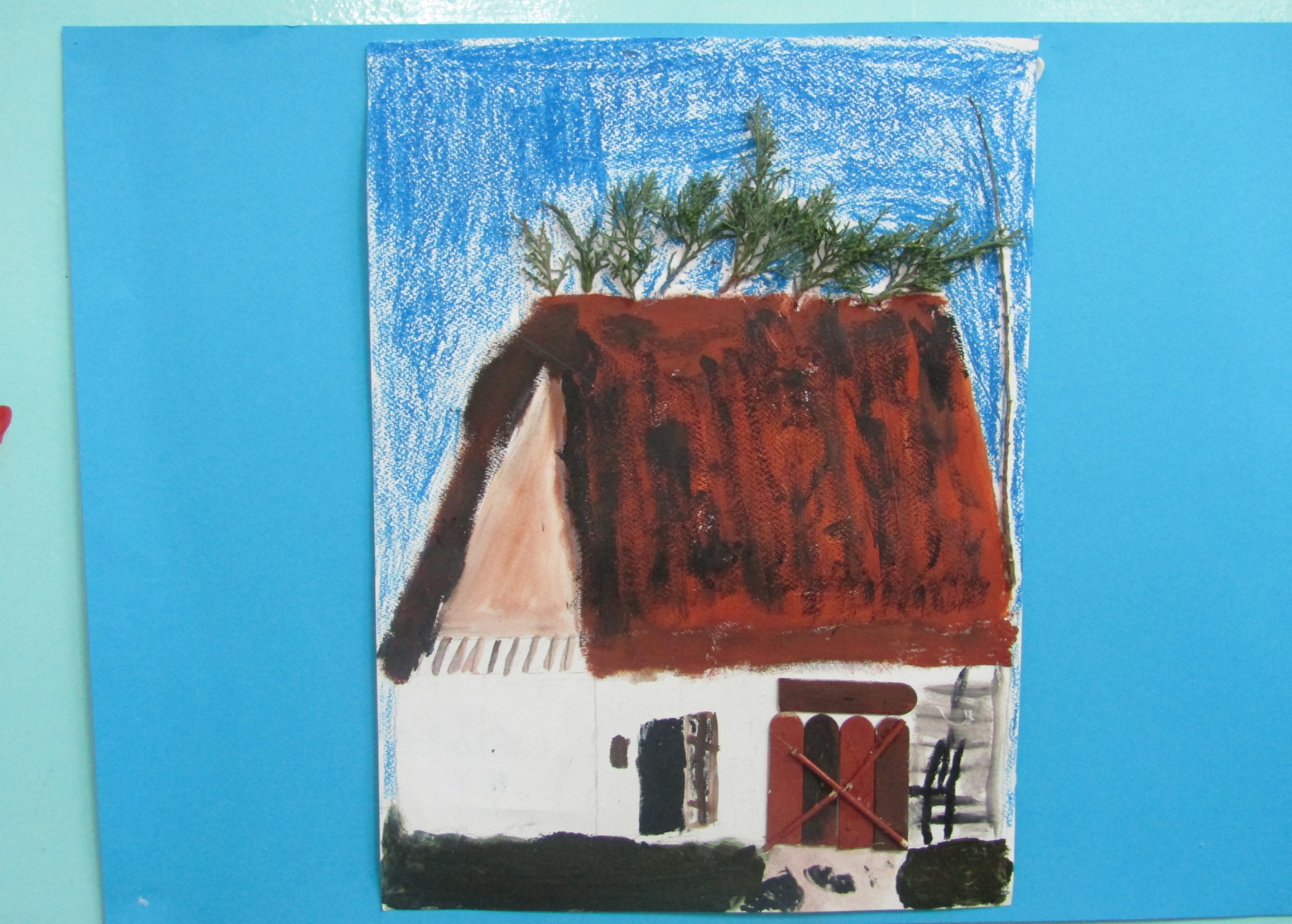 CLASS F- GROUP C
HOREA BERNEA
ROMANIA